Regional Orientation workshop on NHM, PM-ABHIM, ECRP-II & FC-XV
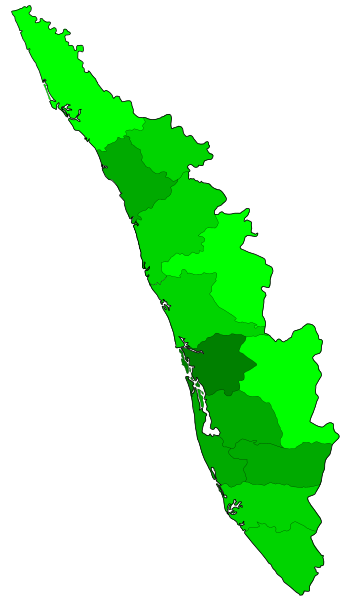 KERALA
OVERVIEW
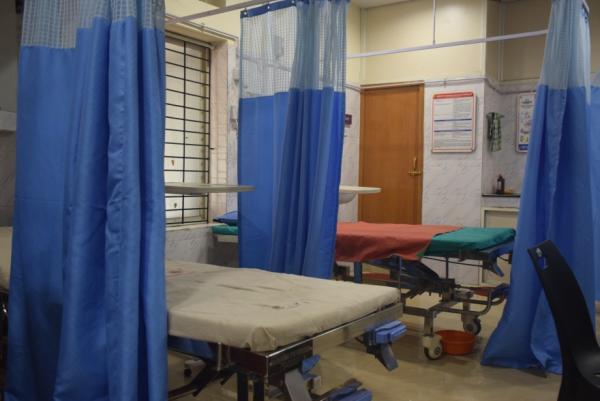 Health Infrastructure Status
Free Diagnostic Service Initiative (FDSI)
Status of NHM
Status of PM-ABHIM 
Status of XV-FC Health Grants
Status of ECRP- II
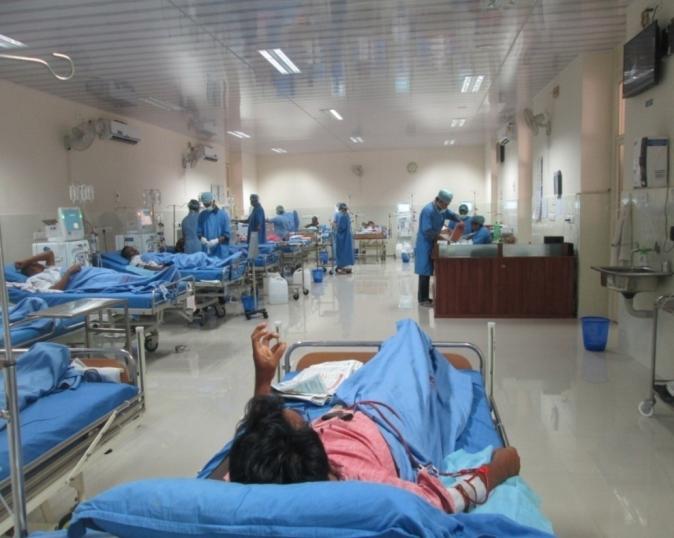 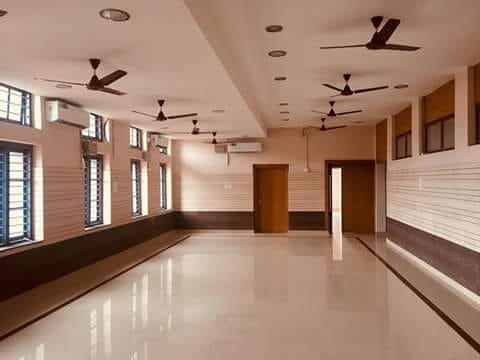 Health Infrastructure Status
Free Diagnostic Service Initiative
*Full range of essential diagnostic tests as per FDSI guidelines-SC:14/PHC:63/ CHC:97/SDH:111/ DH:134
National Health Mission (NHM)
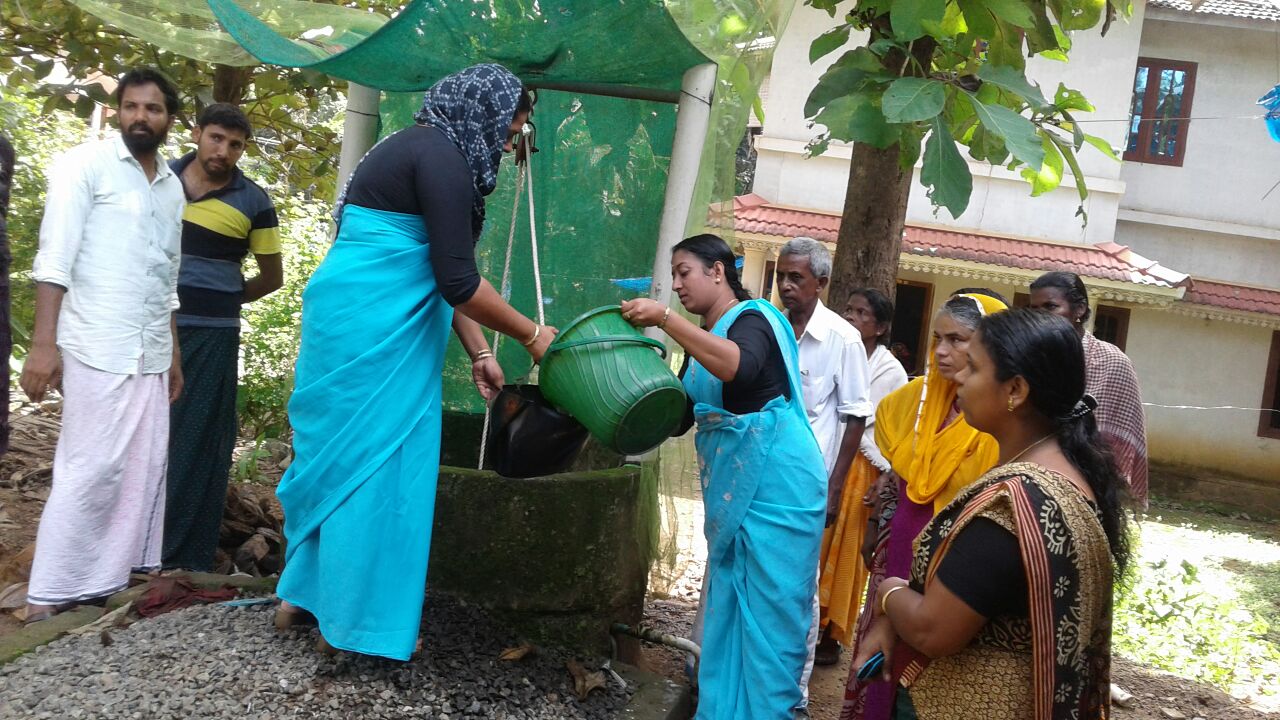 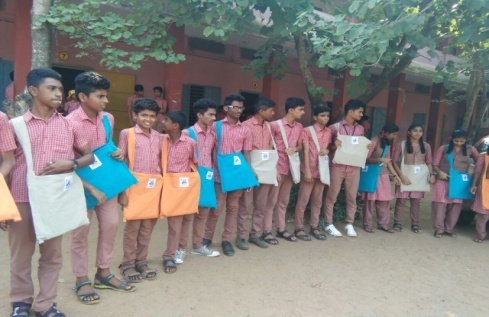 Financial Progress – NHM
(Rs. in crore)
Note:
1. The format to be filled by States of Tamil Nadu, Karnataka, Andaman and Nicobar Islands, Kerala.
Status of Seeding ABHA IDs in different portals in the States/UTs
PM-Ayushman Bharat Health Infrastructure Mission (PM-ABHIM)
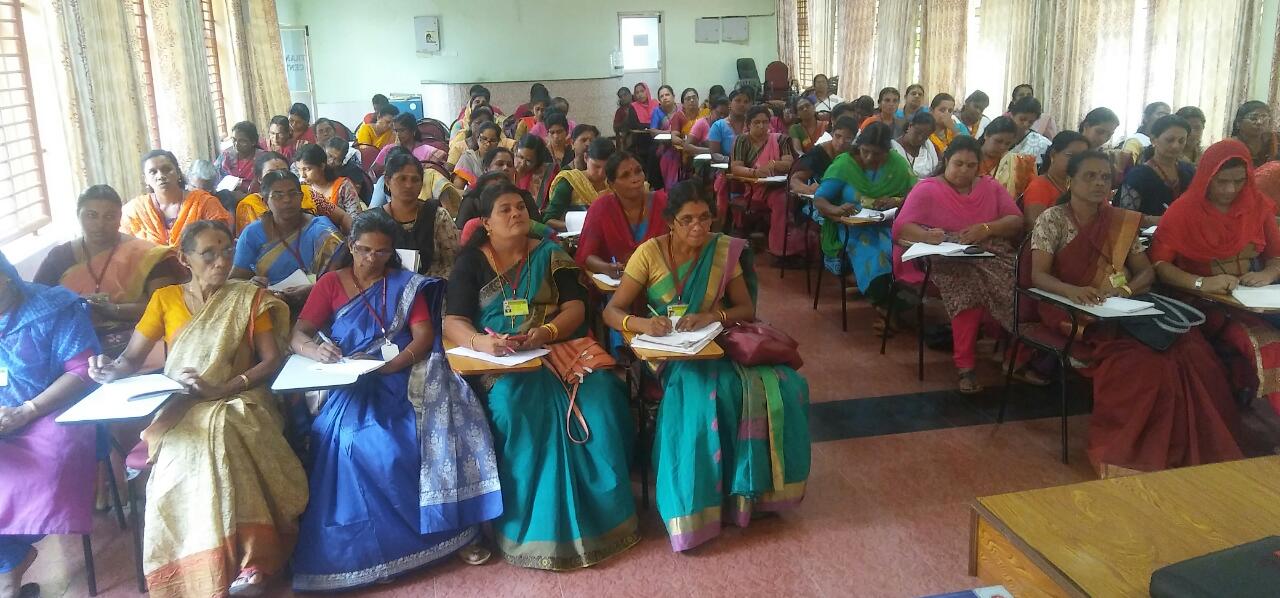 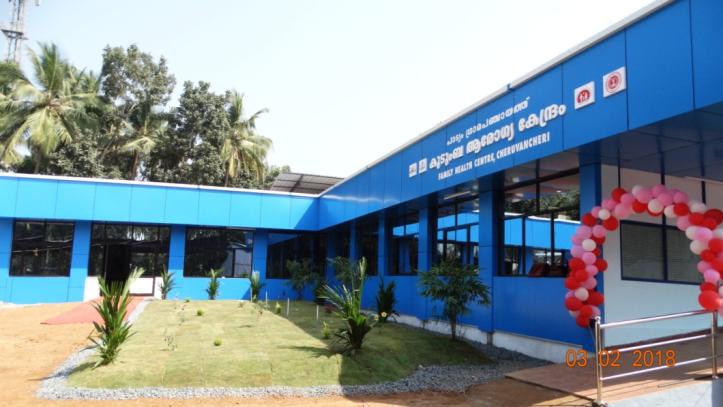 Implementation Status
Financial Progress – PM-ABHIM
(Amount in Rs. Crores)
Financial Progress – PM-ABHIM
XV - Finance Commission Health Grants
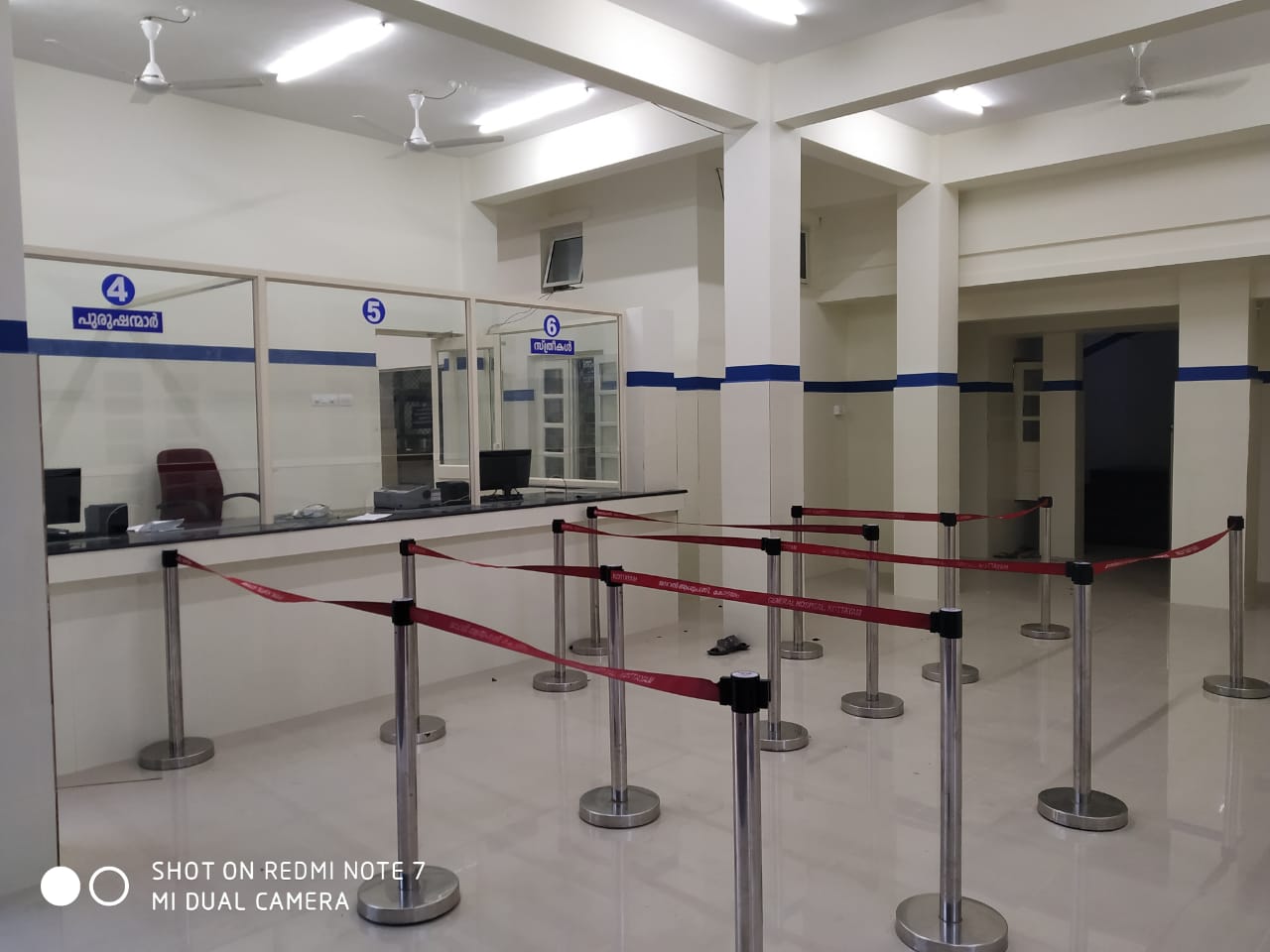 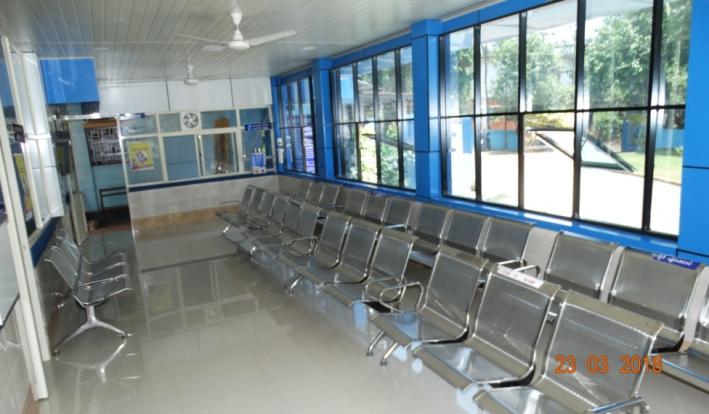 Implementation Status
(Amount in Rs. Crores)
Implementation Status
(Amount in Rs. Crores)
Emergency COVID Response PackagePHASE- II
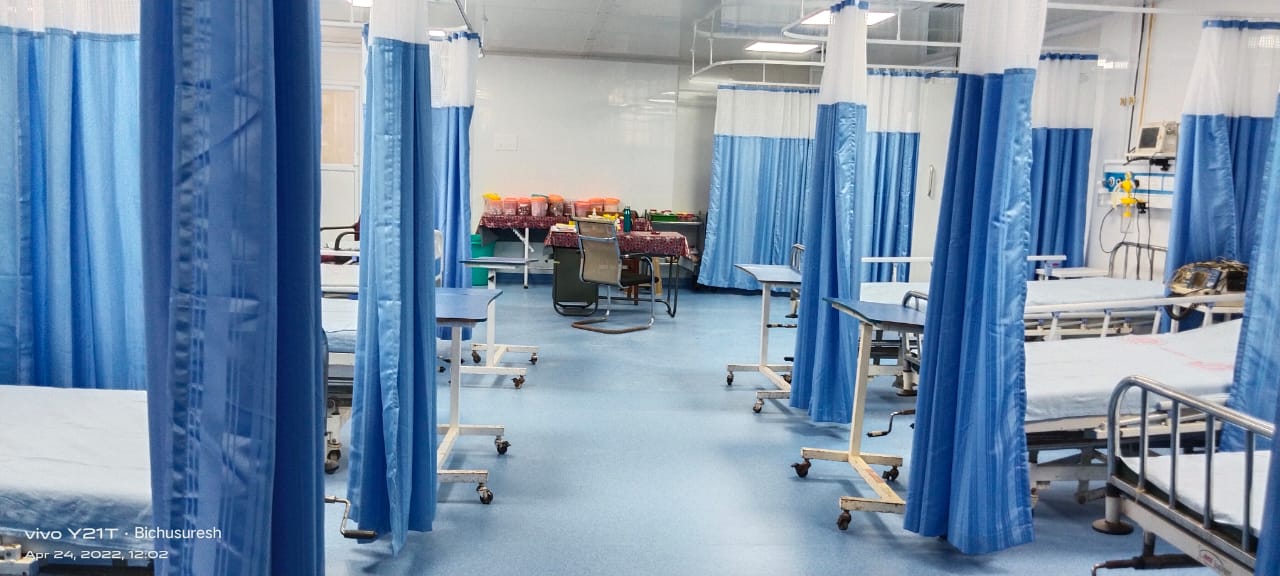 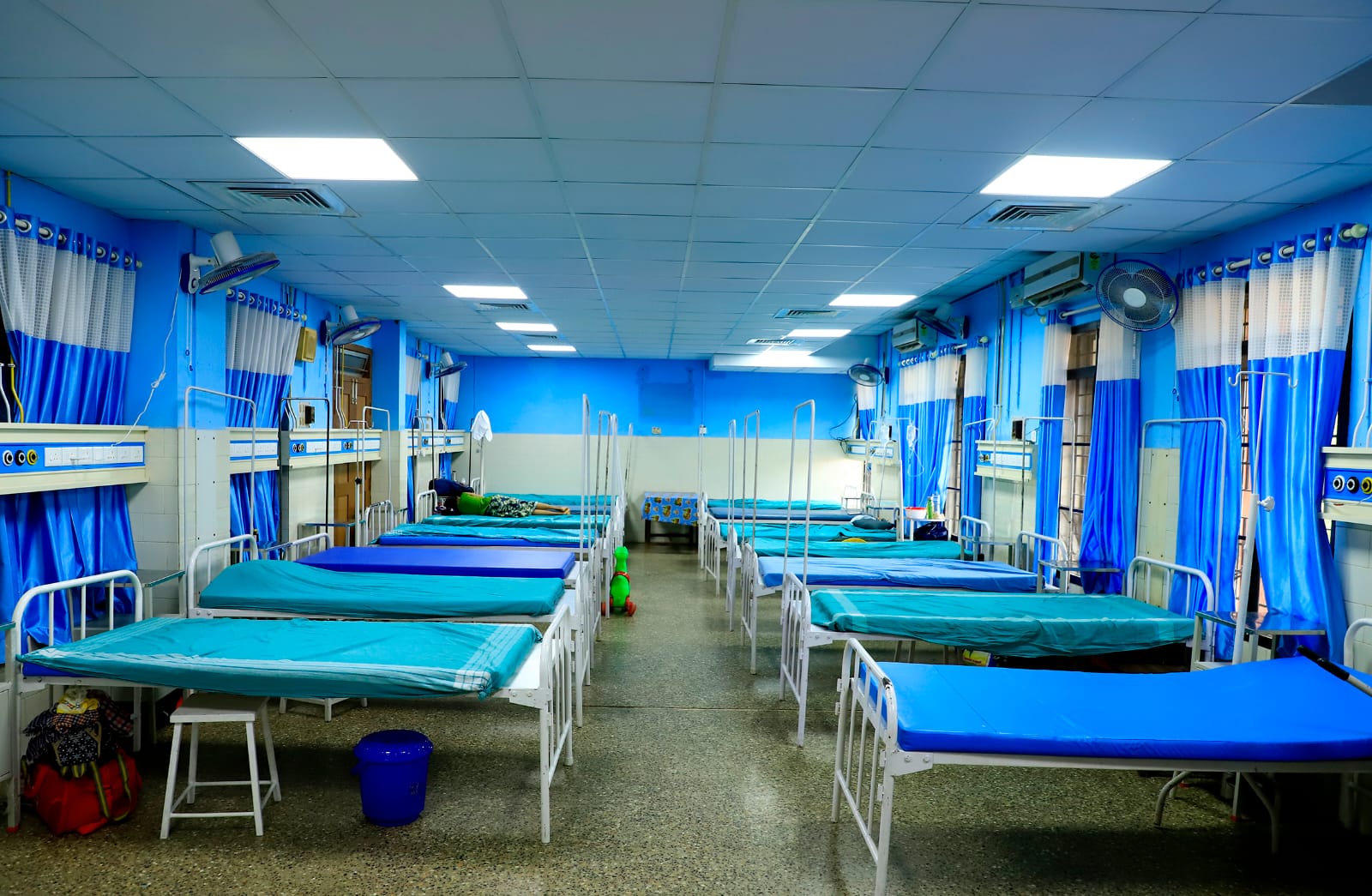 Financial Progress
Physical Progress
As per NHM-PMS Portal
Physical Progress
As per NHM-PMS Portal
Physical Progress (Contd…)
Implementation Challenges:
1.
2.
3.
As per NHM-PMS Portal
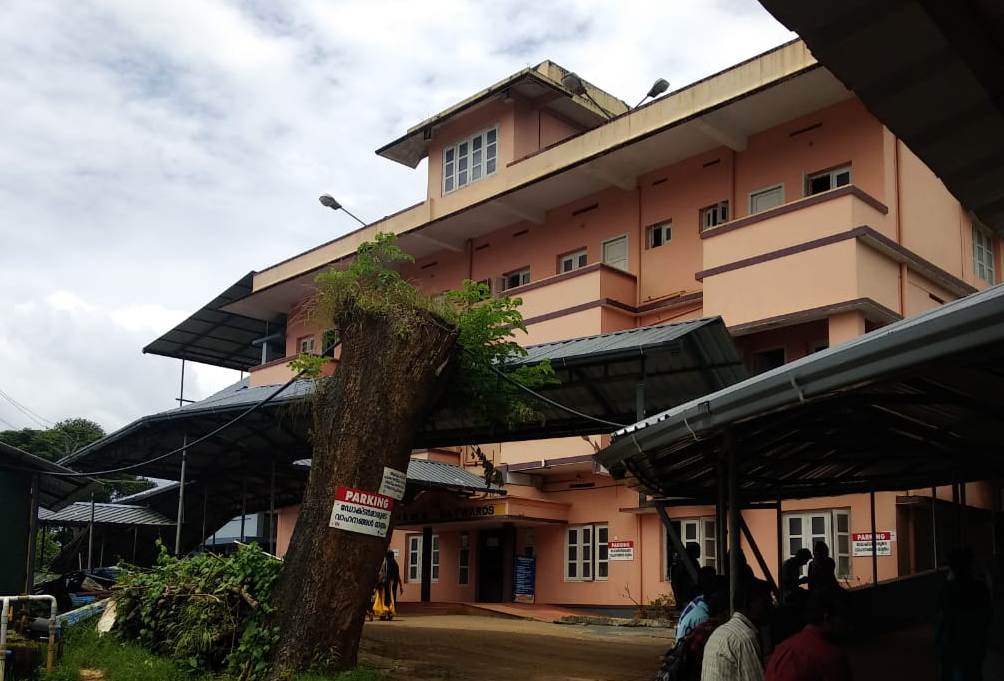 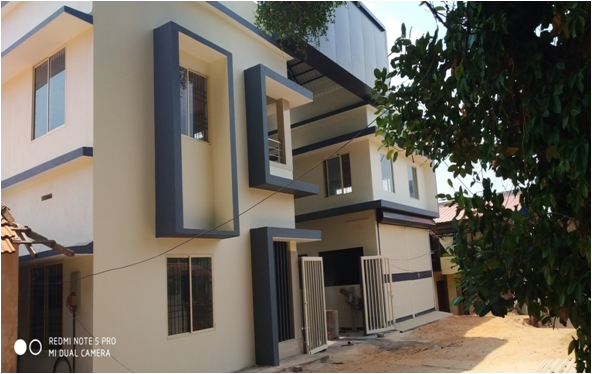 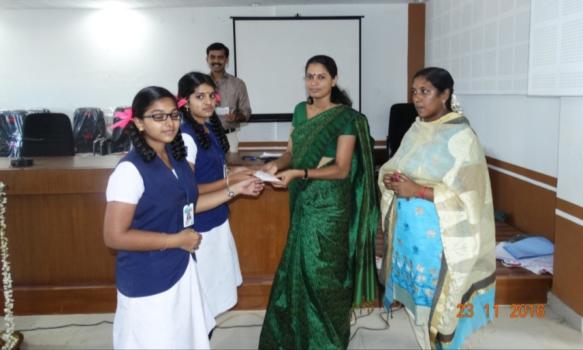 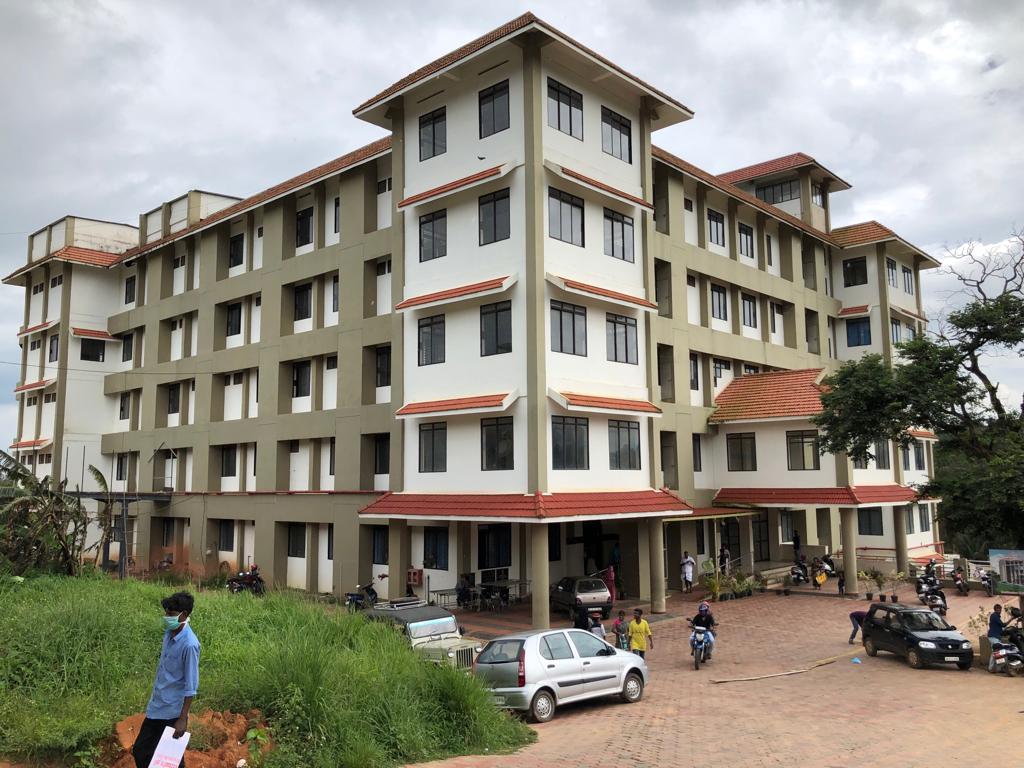 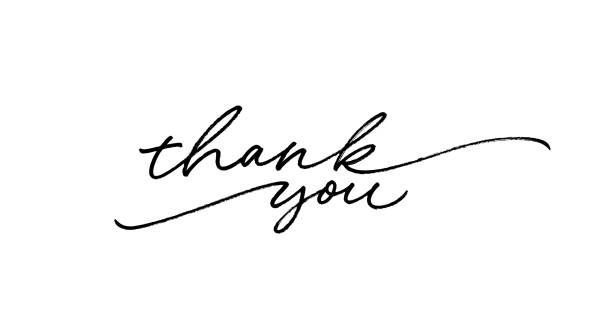 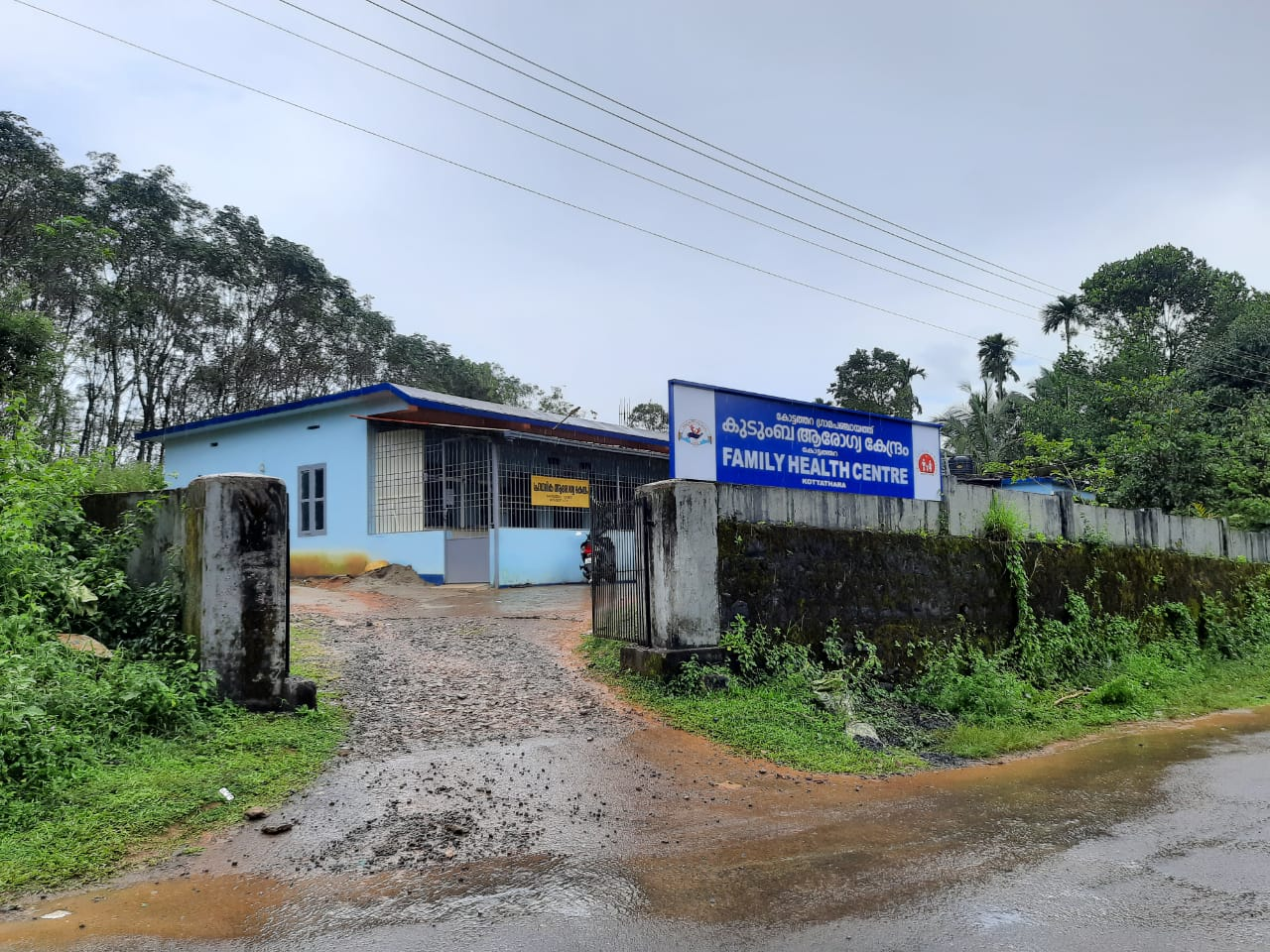 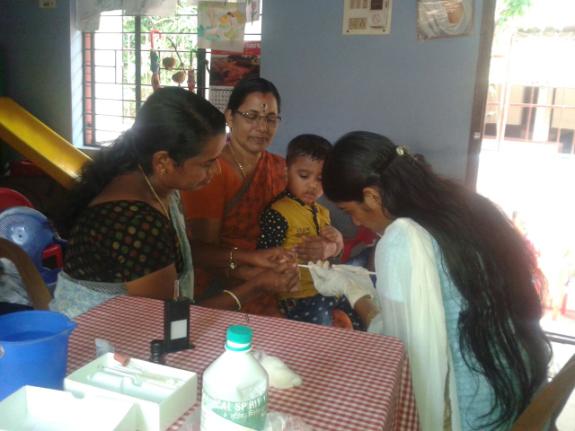 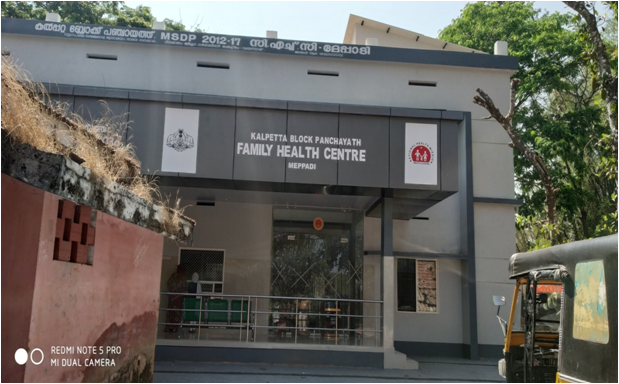 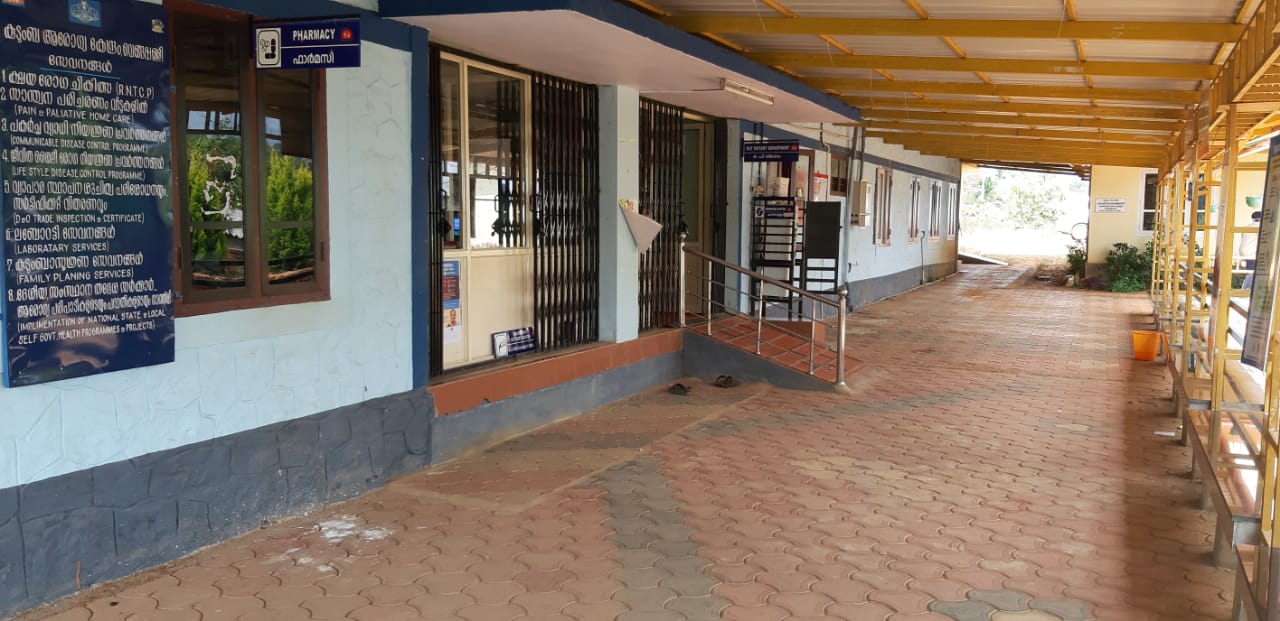